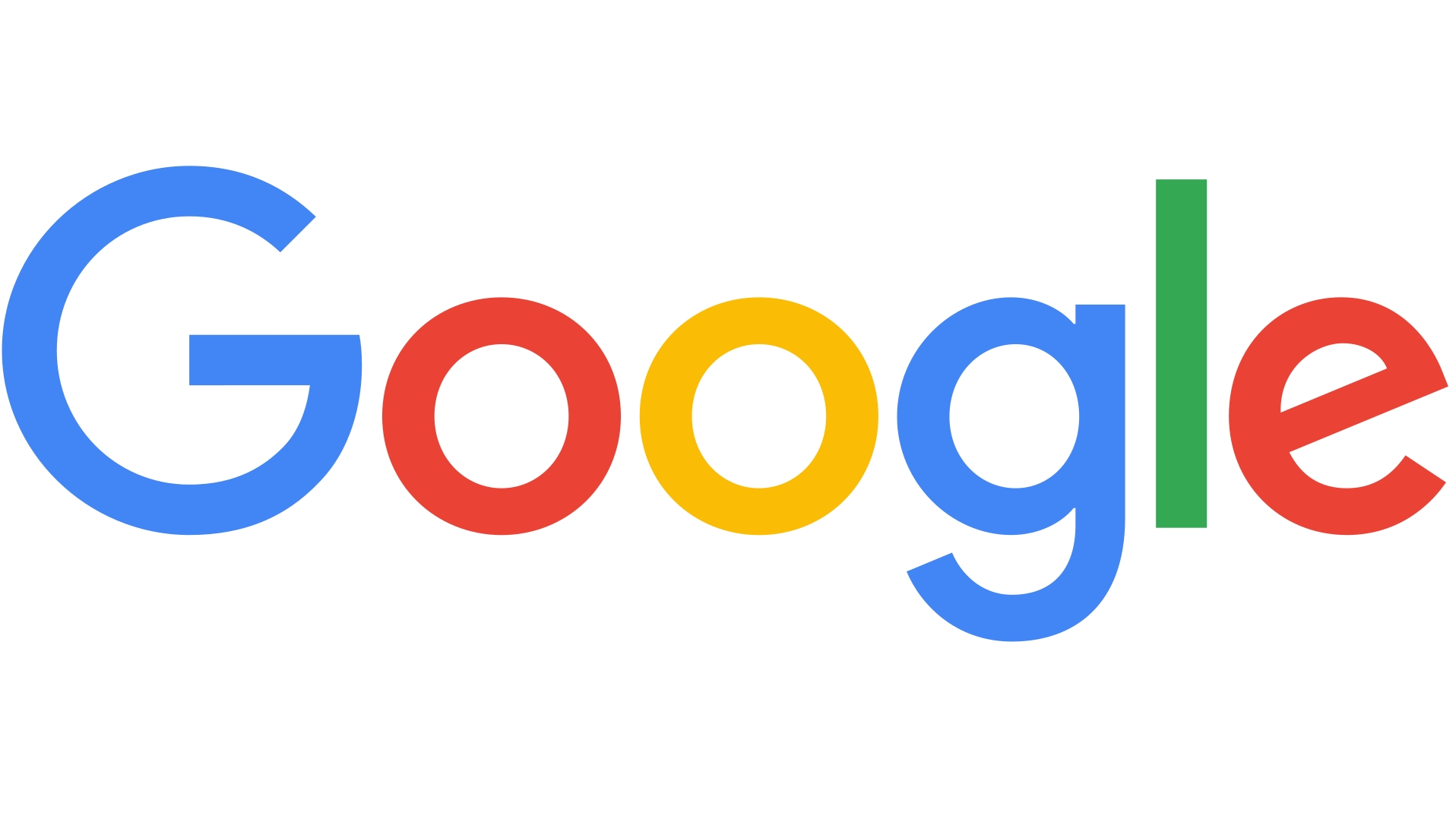 Преимущества и достоинства Google
Простота использования
Наличие огромной базы проиндексированных страниц
Высокая скорость работы
Точность информации
Учет качества материала при поиске, а не только его количества
Доступ к информации со страниц, которые были удалены
Недостатки системы Google
Появление в результатах поиска ссылок на сайты с устаревшей информацией
Появление в результатах выдачи сайтов, находящихся в разработке
Отсутствие возможности поиска с учетом конкретной грамматической особенности слов, ударений
Сложность поиска по абстрактным запросам
Слишком большой объем информации при широких запросах, так как результаты поиска не объединяются в категории
Особенности поисковой оптимизации и продвижения в Google
Продвижение сайта в системе поиска Google - длительный, важный, но несложный процесс, который включает в себя:
Оптимизацию текста, путем создания оригинального контента, содержащего поисковые слова и фразы с частой употребления в пределах 5-20%;
Создание простого дизайна сайта, без тяжелых элементов 
Создание предельно простой структуры сайта, с минимальным размером страниц
Распределение ключевых слов по разу в title, H1, описании, в тексте ссылки, выделение жирным шрифтом или курсивом, в начале страницы
Увеличение количества внешних ссылок тематического характера
Алгоритмы Google
В настоящее время Google использует и развивает следующие алгоритмы
Новостной алгоритм для поддержки новостных сервисов, таких как Google News
Социальный алгоритм EdgeRank для поиска через Facebook утраченных связей
Алгоритм ранжирования, отвечающий за понижение в выдаче некачественных сайтов
Технология PageRank
Технология PageRank основывается на количестве и "качестве" внешних ссылок на сайт. Именно от нее в первую очередь зависит релевантность страницы и, соответственно, положение страницы в результатах поиска
Кроме PageRank на релевантность страницы влияет:
Имя домена
Текст заголовка страницы
Содержимое атрибута ALT
Наличие ключевых слов в заголовках
Визуальное выделение ключевых слов
Плотность ключевых слов на странице